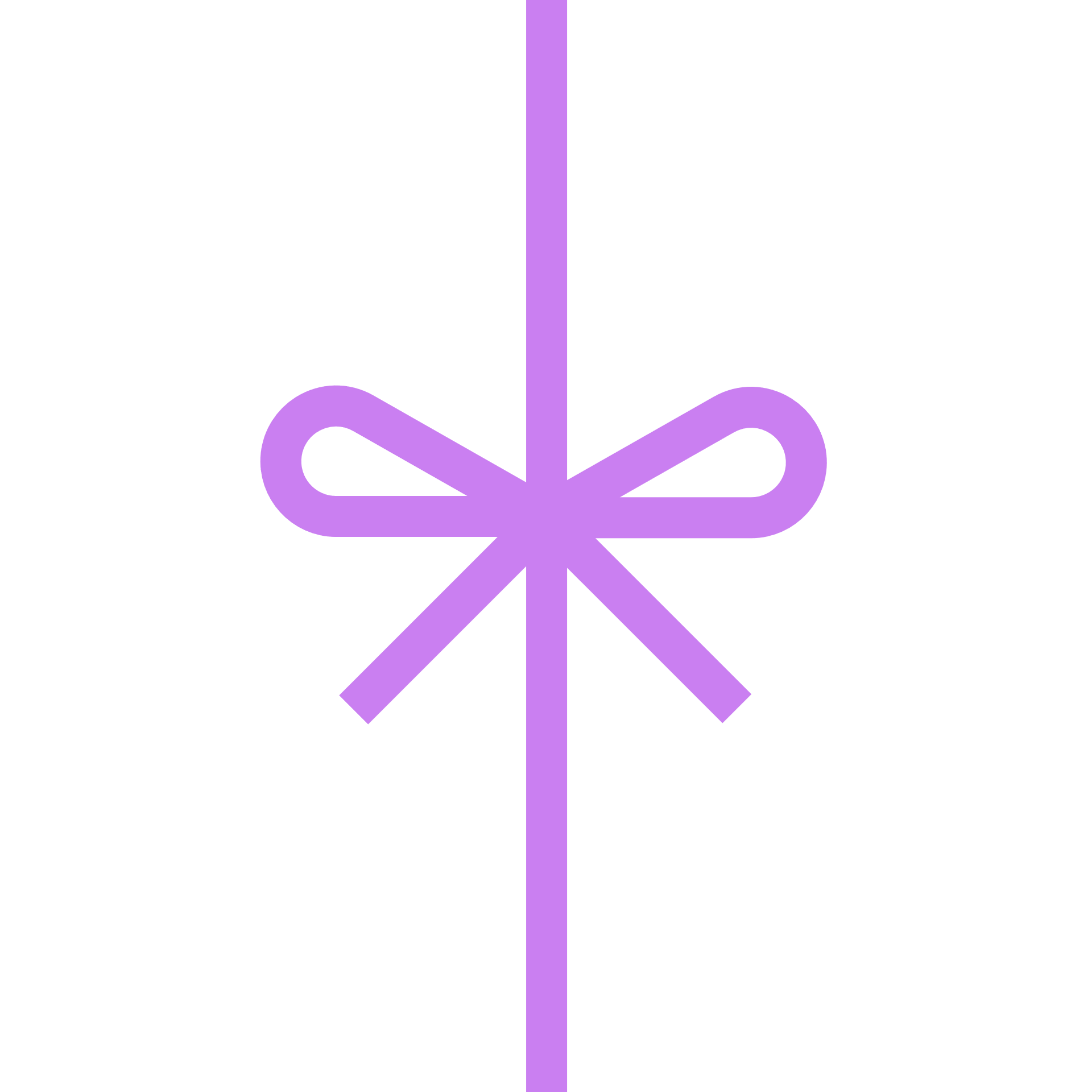 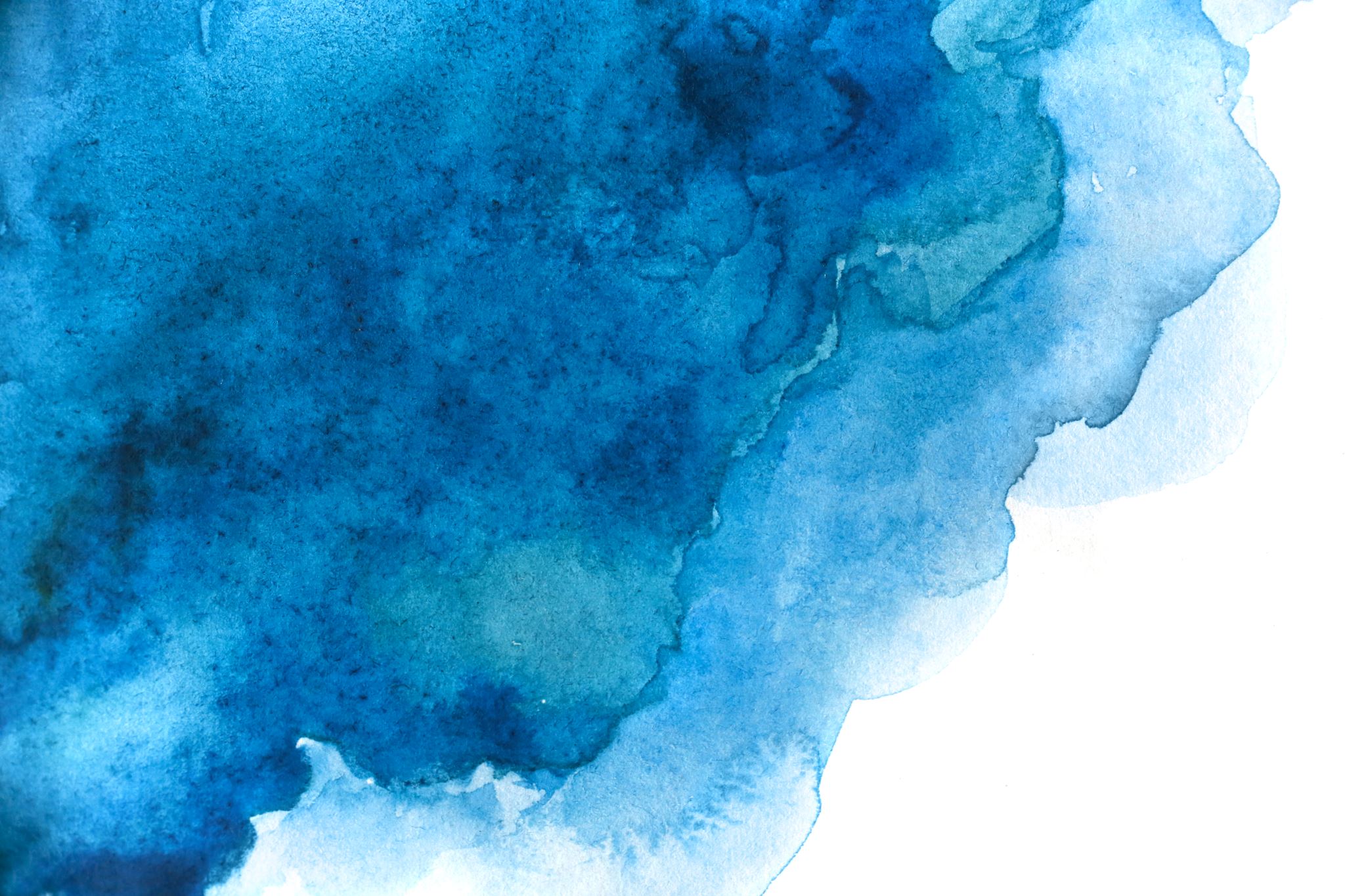 الدرس التاسع عشر 18回目のレッスン２０２３・12・09
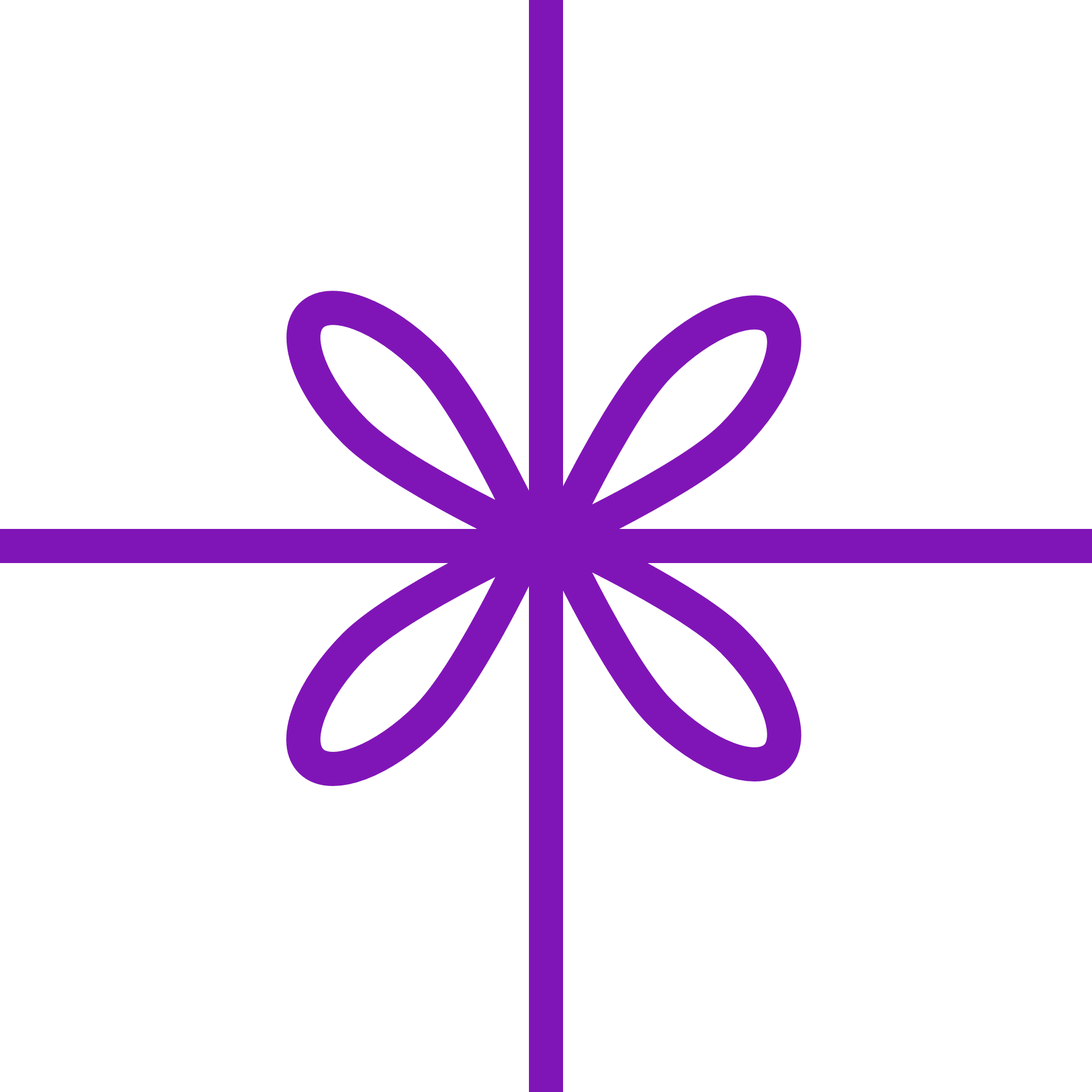 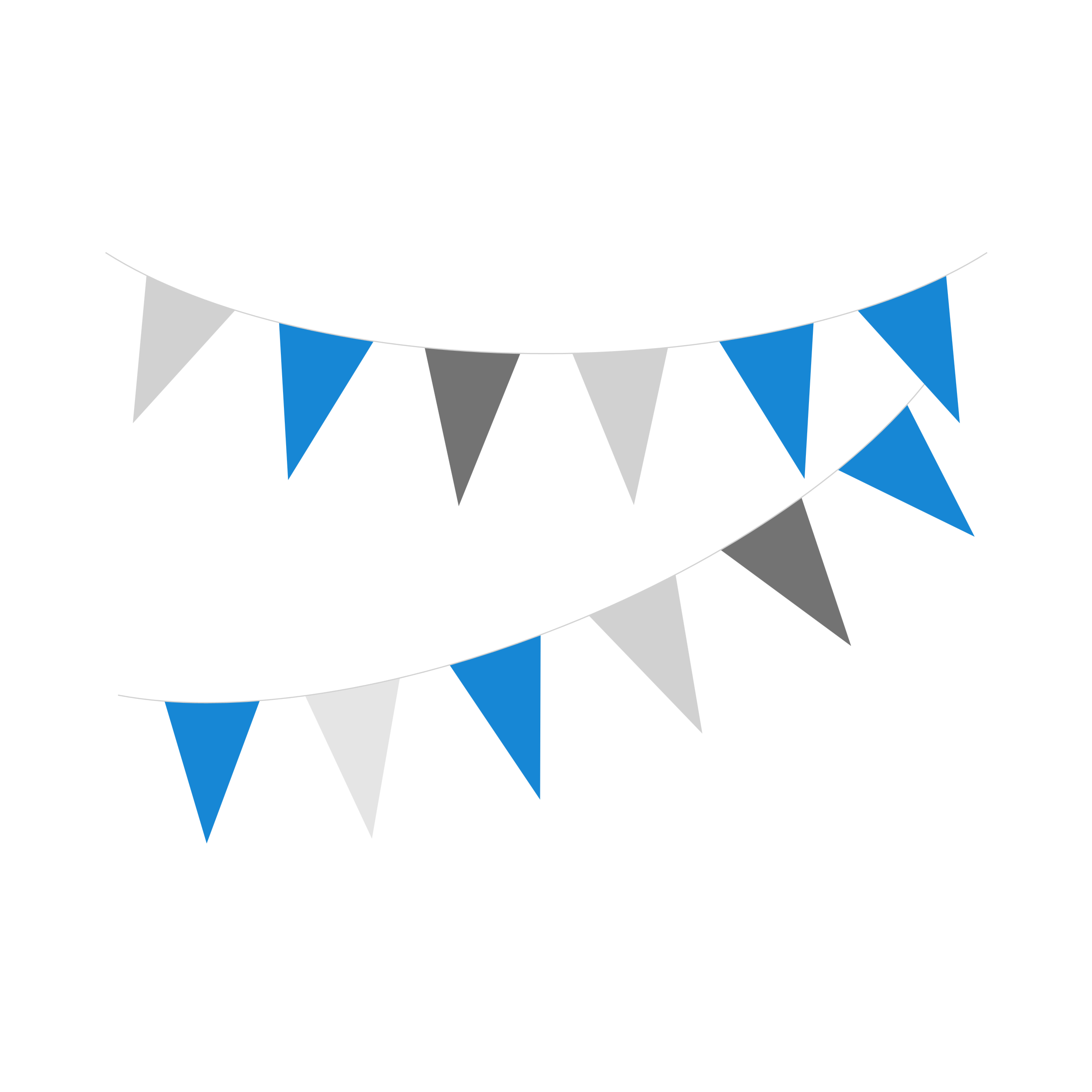 أهلا وسهلا بكم جميعا
じゅぎょうのもくひょう
１－ある、ない文法　パート２
２－あたらしいたんご
３－アラビアの文化
Pitch deck title
20XX
2
مراجعة الحروف الأبجديةアラビア語のもじのふくしゅ
12/13/2023
Sample Footer Text
3
せんしゅうのごい
[Speaker Notes: قراءة وكتابة]
こんしゅうのごい
[Speaker Notes: قراءة وكتابة]
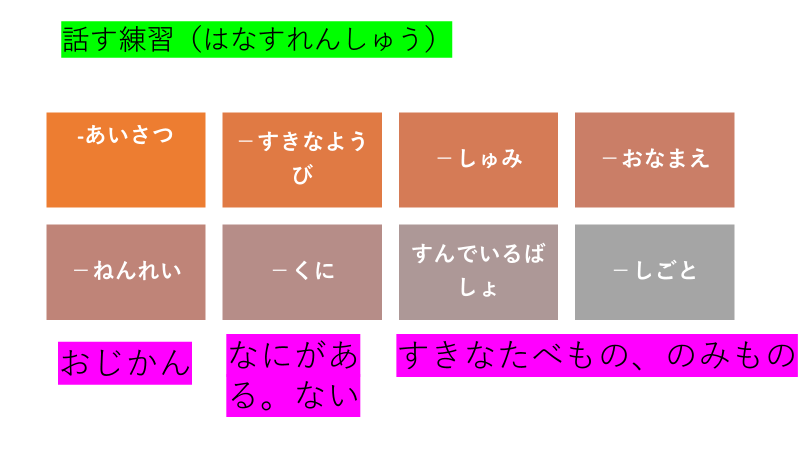 20XX
Pitch deck title
6
よむのれんしゅう
ページ１７８に読んでください
20XX
Pitch deck title
7
ある・ないパート２
ページ５６－５９
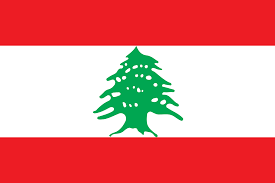 アラビアのぶんか
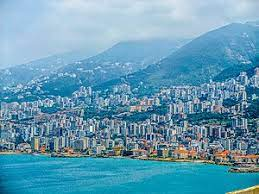 レバノンのしょうかい
https://www.youtube.com/watch?v=bwyPDtkMNYQ
https://www.youtube.com/watch?v=kkXSDw3vjpY
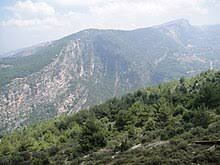 Images’ Source: Wikipedia